FIG. 1. Low energy conformations of PBDE and PCB test chemicals. Bromine atoms are brown. Chlorine atoms are green. ...
Toxicol Sci, Volume 88, Issue 1, November 2005, Pages 127–133, https://doi.org/10.1093/toxsci/kfi288
The content of this slide may be subject to copyright: please see the slide notes for details.
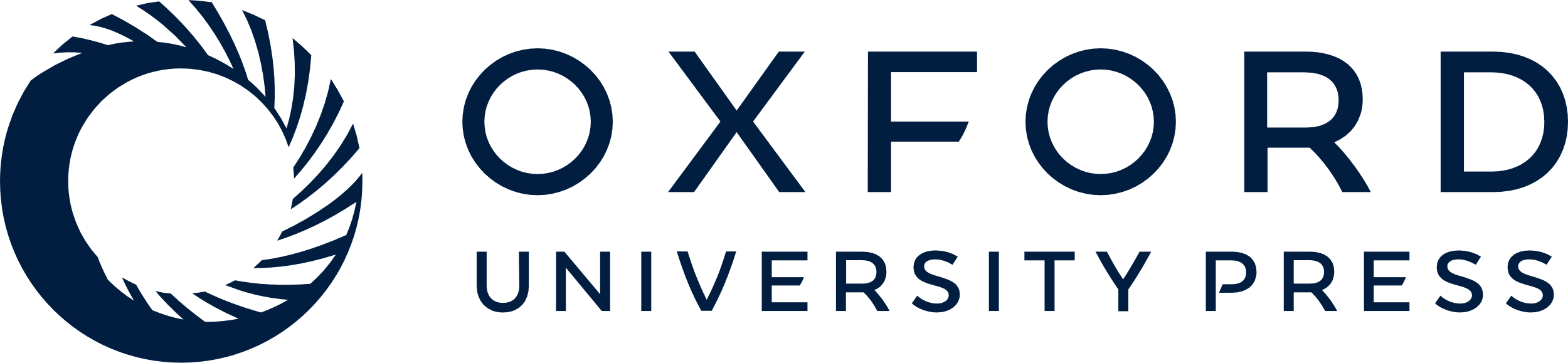 [Speaker Notes: FIG. 1. Low energy conformations of PBDE and PCB test chemicals. Bromine atoms are brown. Chlorine atoms are green. Oxygen atoms are red.


Unless provided in the caption above, the following copyright applies to the content of this slide: Published by Oxford University Press 2005.]